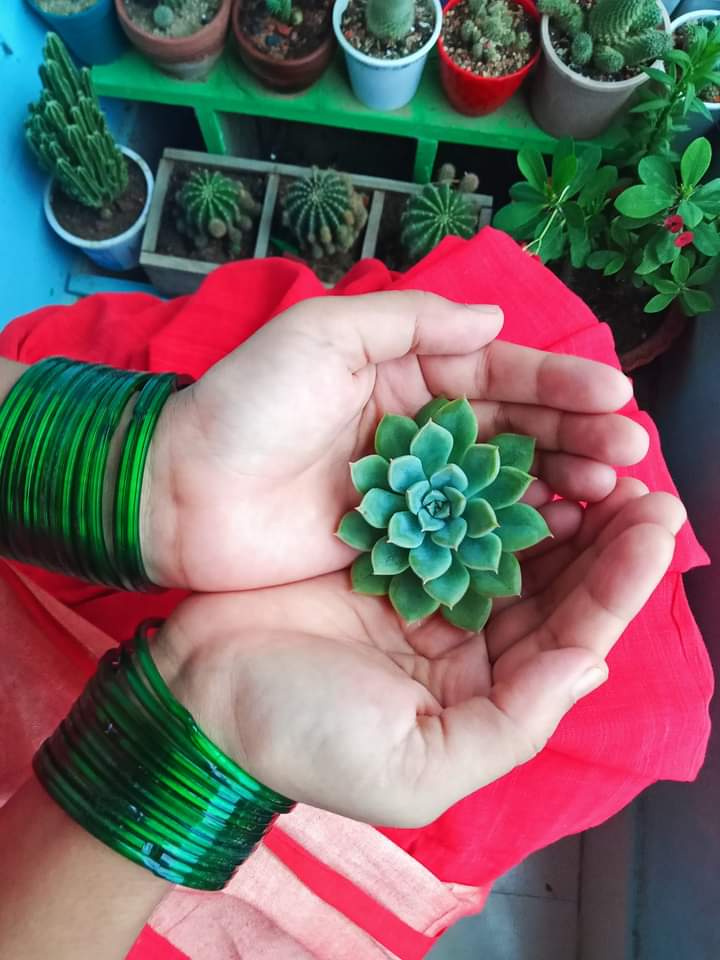 সবাইকে স্বাগতম
পরিচিতি
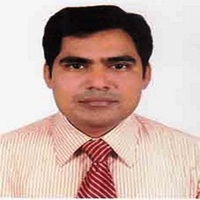 মোঃ সোলায়মান সরকার 
সহকারী শিক্ষক
শাহজাহানপুর উচ্চ বিদ্যালয় 
মাধবপুর, হবিগঞ্জ।
E-mail: mr.mukulsarkar@gmail.com
পাঠপরিচিতি
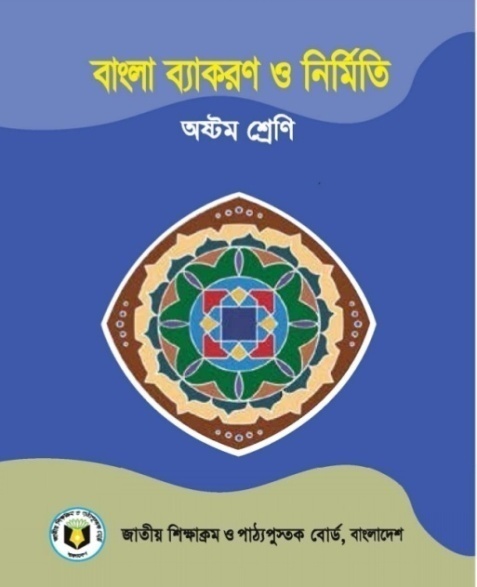 শ্রেণিঃ অষ্টম 
বিষয়ঃ বাংলা ব্যাকরণ ও নির্মিতি 
আজকের পাঠঃ লিঙ্গ 
পরিচ্ছেদঃ চুতুর্থ 
সময়ঃ ৪৫ মিনিট
নিচের ছবিগুলো লক্ষ্য কর।
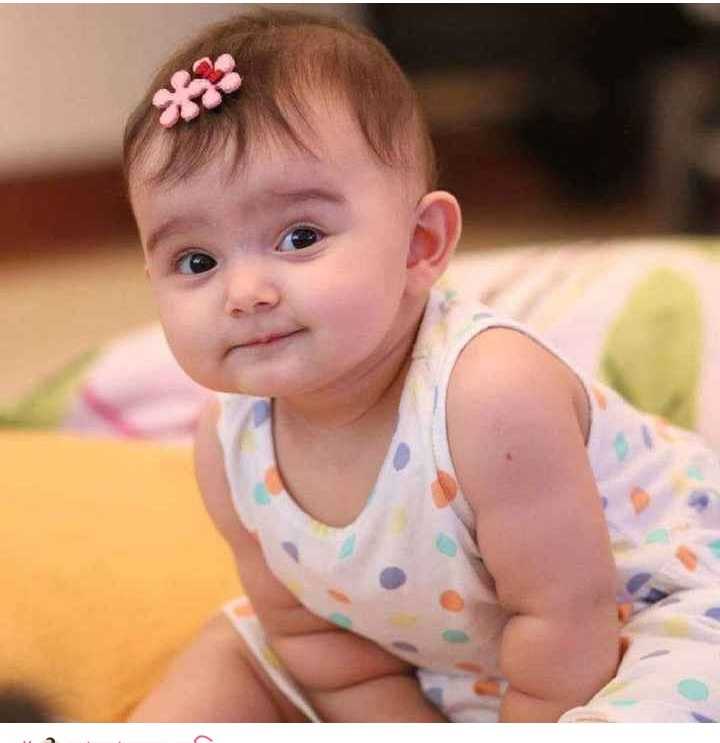 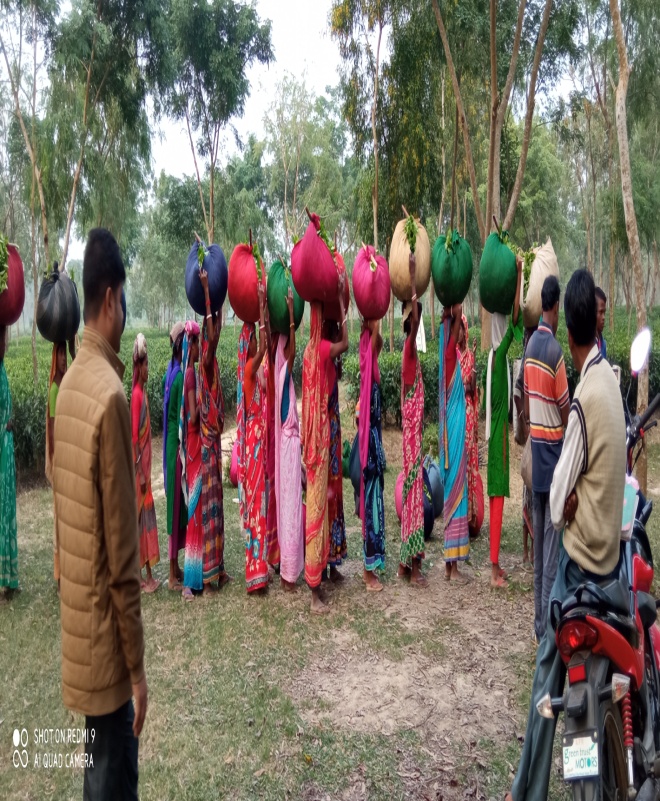 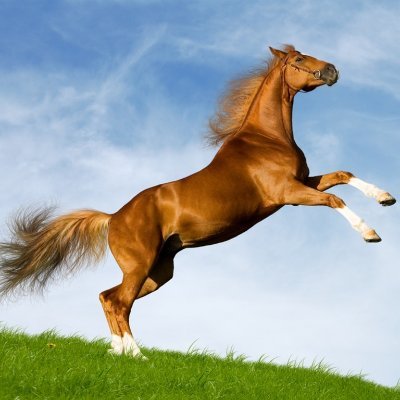 কী দেখতে পাচ্ছো ?
নিচের ছবি গুলো লক্ষ্য কর
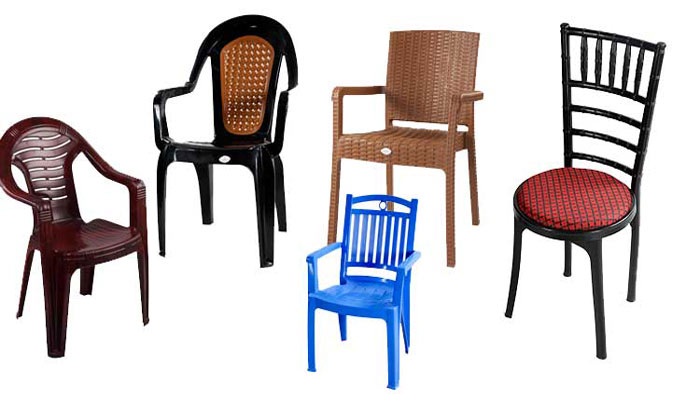 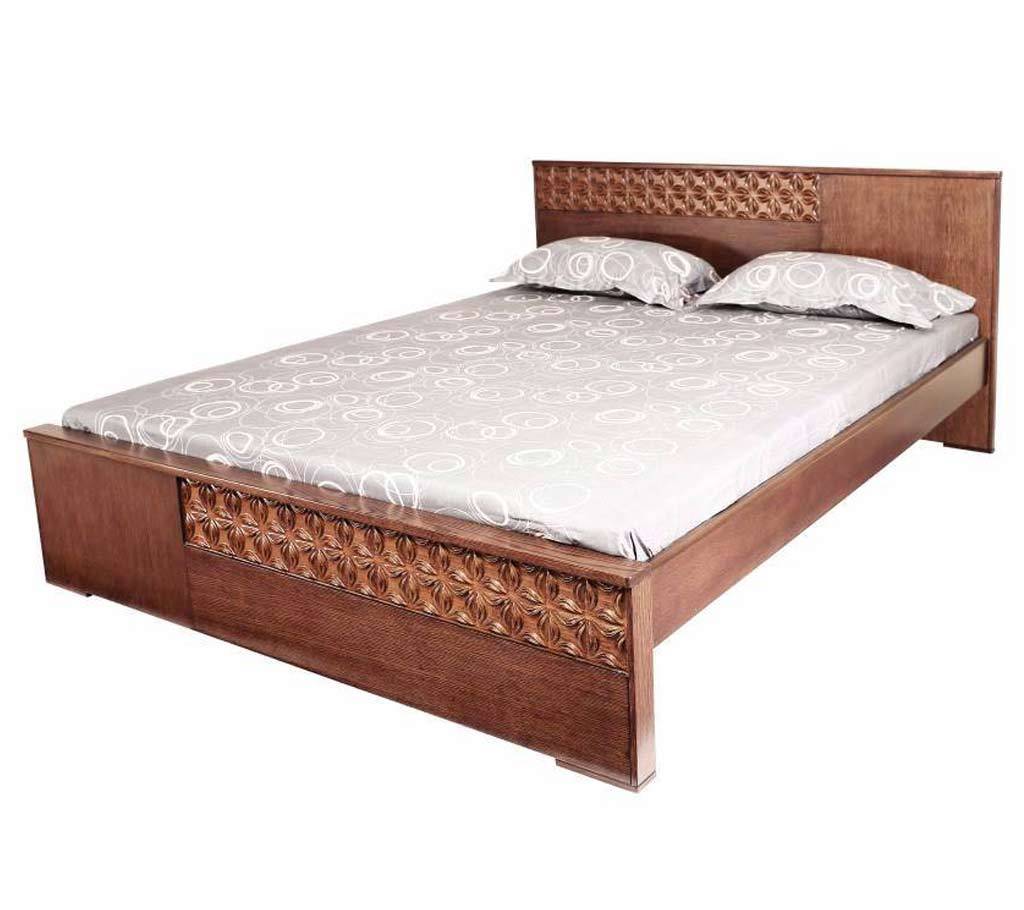 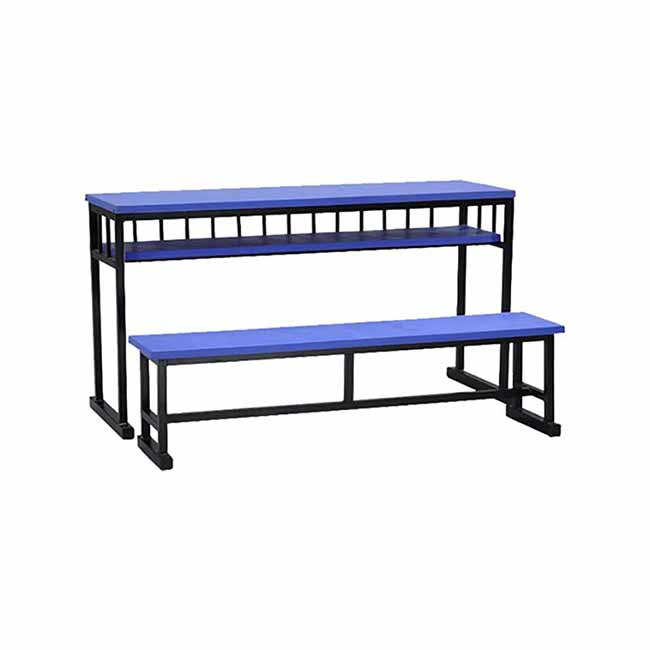 কী দেখতে পাচ্ছ ?
আজকের পাঠ
লিঙ্গ
শিখনফল
এই পাঠ শেষে শিক্ষার্থীরা—
১।  লিঙ্গের সংজ্ঞা বলতে পারবে।
২। লিঙ্গের প্রকারভেদ বলতে পারবে।
৩। লিঙ্গান্তরের নিয়ম ও উদাহরণ বলতে পারবে ।
লিঙ্গ
লিঙ্গ শব্দের অর্থ চিহ্ন । বাংলাভাষায় এমন অনেক শব্দ আছে যেগূলো কোনোটিতে পুরুষ জাতীয় কোনোটিতে স্ত্রী জাতীয় কোনোটিতে আবার স্ত্রী-পুরুষ  উভয়কেই বোঝায় । 

তাই যে সব চিহ্ন দ্বারা শব্দকে স্ত্রী- পুরুষ বা অন্য জাতীয়  হিসেবে আলাদা করা যায় তাকে লিঙ্গ বলে । 

ব্যাকরণে অব্যয় পদে সংকৃতের লিঙ্গের নিয়ম মানেনা ।
লিঙ্গের প্রকার ভেদ
লিঙ্গ চার প্রকার 
         ১। পংলিঙ্গ
 
         ২। স্ত্রীলিঙ্গ
   
        ৩। উভয়লিঙ্গ
 
        ৪। ক্লীবলিঙ্গ
প্রকারভেদের সঙ্গা
১। পংলিঙ্গঃ যে শব্দ দ্বারা পুরুষ জাতি বূঝায় , তাকে পংলিঙ্গ বলে । যেমন- বাবা, পিতা , ভাই, পুত্র ইত্যাদি । 

২। স্ত্রীলিঙ্গঃ পংলিঙ্গঃ যে শব্দ দ্বারা পুরুষ জাতি বূঝায় , তাকে পংলিঙ্গ বলে । যেমন- মাতা, মা, মেয়ে বোন ইত্যাদি ।
 
৩। উভয়লিঙ্গঃ যে শব্দ দ্বারা পুরুষ ও স্ত্রী দুটোই বুঝায় , তাকে উভয় লিঙ্গ বলে । যেমন- মানুষ , শিশু ,গরু ইত্যাদি ।
 
৪।ক্লীবলিঙ্গঃ  যে শব্দ দ্বারা পুরুষ ও স্ত্রী বোযায় না , তাকে ক্লীবলিঙ্গ বলে। যেমন- ফুল, ফল , কলম, ইত্যাদি ।
একক কাজ
১। লিঙ্গ কাকে বলে ?
 
২। ক্লীবলিঙ্গ কাকে বলে ? 

৩। উভয়লিঙ্গের ২টি     উদাহারণ দাও ?
পুরুষবাচক শব্দের সাথে কতগুললো প্রত্যয় যোগ করে স্ত্রী বাচক শব্দ গঠণ করা যায় ।
তৎসম পুরুষবাচক শব্দের পরে আ, ঈ, আনী, নী, ইকা, প্রভৃতি প্রত্যয়যোগে স্ত্রীবাচক শব্দ গঠিত হয় ।
বিশেষ নিয়মে স্ত্রীবাচক শব্দ
বিদেশি স্ত্রীবাচক শব্দ
দলীয় কাজ
১। ব্যাকরণের কোন পদে সংকৃতের লিঙ্গের নিয়ম মানে না ?
 
২। লিঙ্গ কত প্রকার ?
 
৩। লিঙ্গ শব্দের অর্থ কী ?
নিত্য পুরুষবাচক শব্দঃ সেনাপতি , যোদ্ধা , দলপতি, বিচারপতি, কৃতদার ঢাকী , কবিরাজ, অকৃতদার, কাপুরুষ  ইত্যাদি  ।
নিত্য স্ত্রীবাচক শব্দঃ সধবা, বিধবা, সপত্নী, সতীন, শঁখচুন্নি, ডাইনী, বাইজী, এয়ো দাই ইত্যাদি ।
কিছু পুরুষবাচক শব্দের দুটো করে স্ত্রীবাচক শব্দ রয়েছে
মূল্যায়ন
১। নিত্য পুরুষবাচক শব্দ লিখ দুটি ।
 
২। নিত্য স্ত্রীবাচক শব্দ লিখ দুটি । 

৩। বিদেশি স্ত্রীবাচক শব্দ লিখ দুটি ।
বহুনির্বাচনি প্রশ্নের উত্তর দাও
১। নিত্য স্ত্রীবাচক শব্দ কোনটি ?
  ক, মা        খ, কন্যা,       গ, ছাত্রী    ঘ, বালিকা

২। নিছের কোন স্ত্রীবাচক শব্দের দুটি পুরুষবাচক শব্দ আছে  ? 
 ক, ননদ   খ, নবীন        গ, কুলটা    ঘ, কবিরাজ 

৩। বৃহত অর্থে স্ত্রীবাচক শব্দ কোনটি ? 
 ক, যোগিনী   খ, অরণ্যনীগ   গ, ক্ষত্রিয়ানী   ঘ, গীতিকা
বাড়ির কাজ
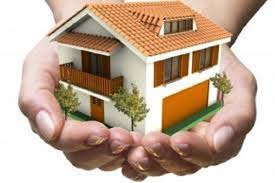 সকল প্রকার লিঙ্গ হতে ২৫টি শব্দের লিঙ্গ পরিবর্তন করে আনবে ।
সবাইকে ধন্যবাদ
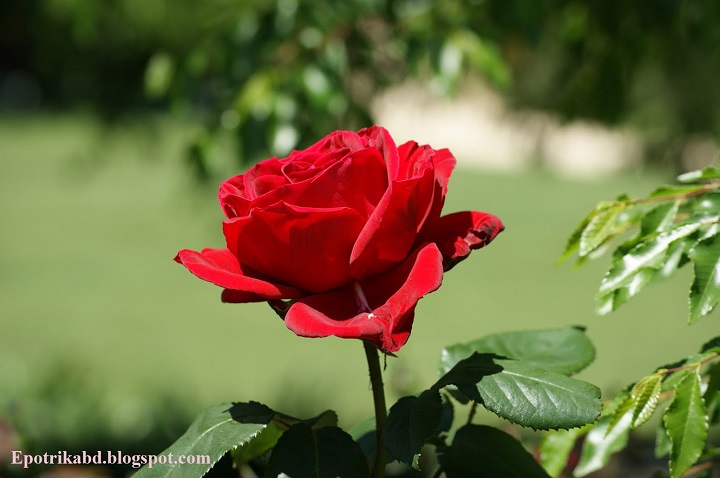